The Geographical Arena:  The Land of the BibleBiblicalelearning.org
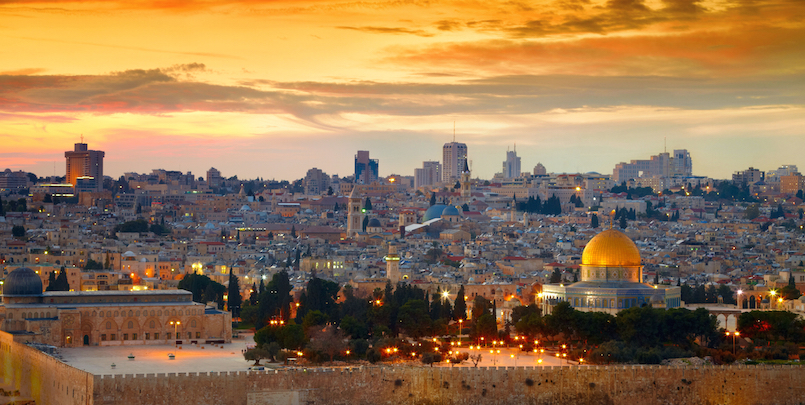 The Knowledge of the Land and the Jewish waves of immigration during the late nineteenth and early twentieth centuries
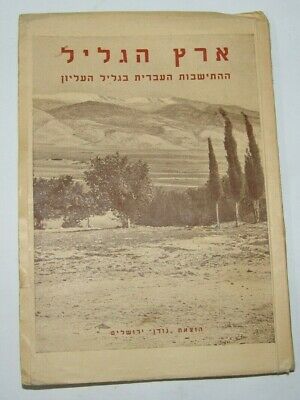 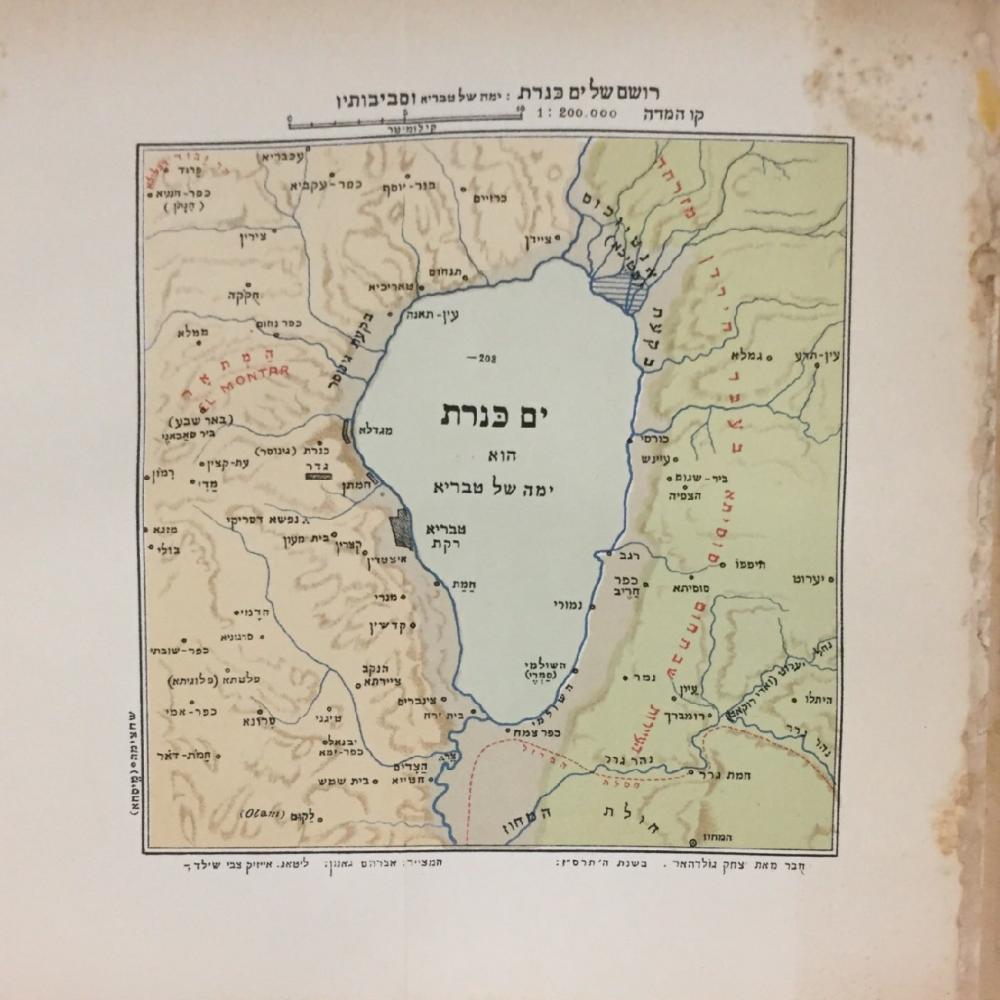 The Pioneers of the Land of Israel StudiesMichael Avi-Yonah (1904-1974) and Benjamin Mazar (1906-1995)
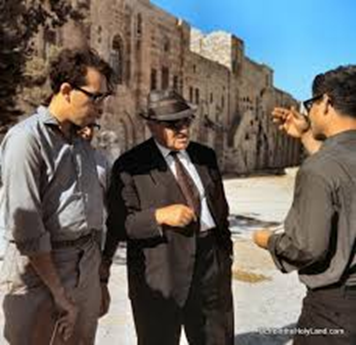 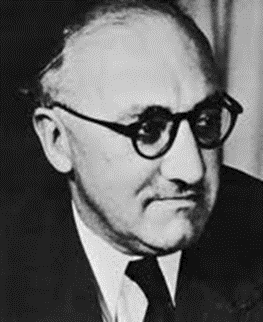 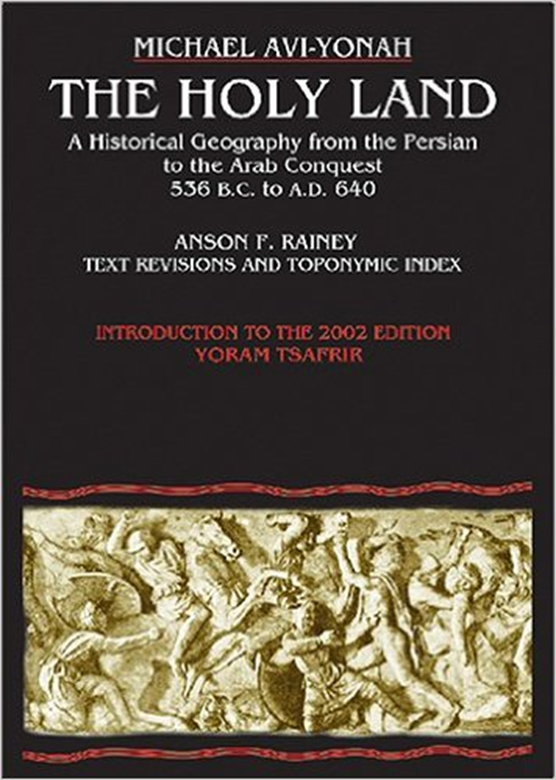 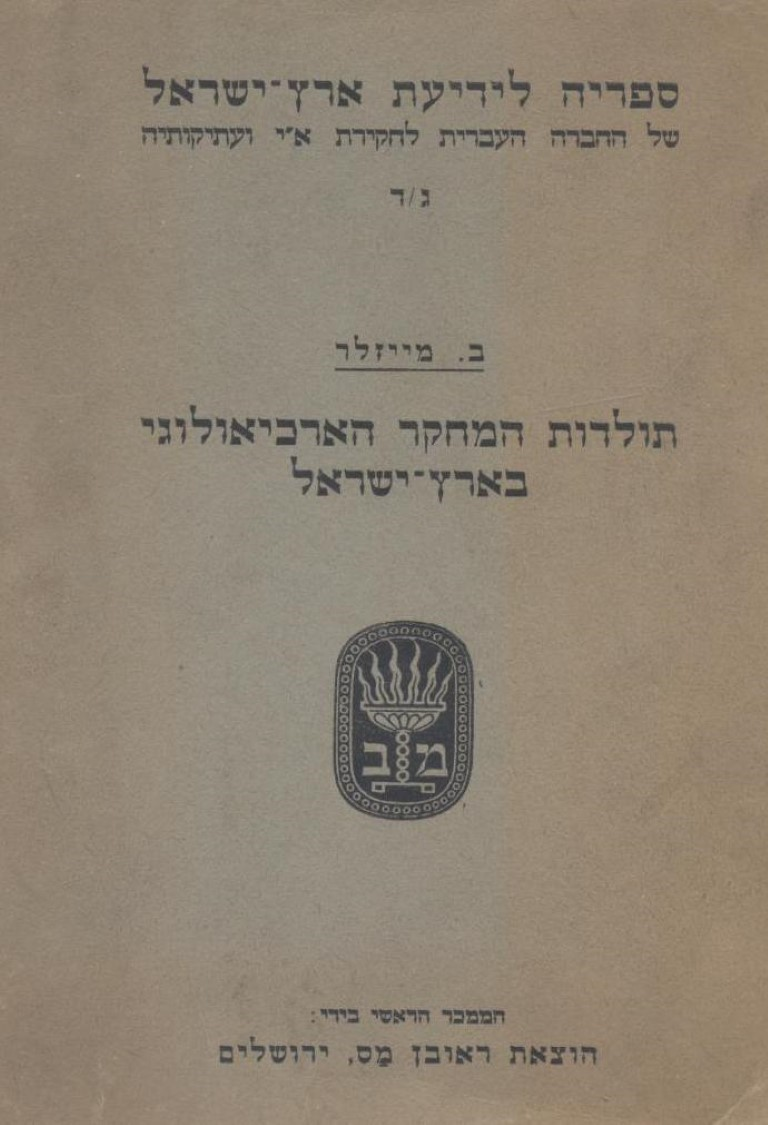 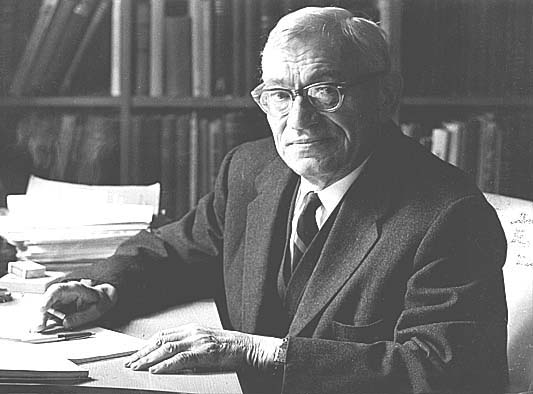 The Pioneers of the Land of Israel Studies Yohanan Aharoni (1919-1976) and Anson F. Rainey (1930-2011)
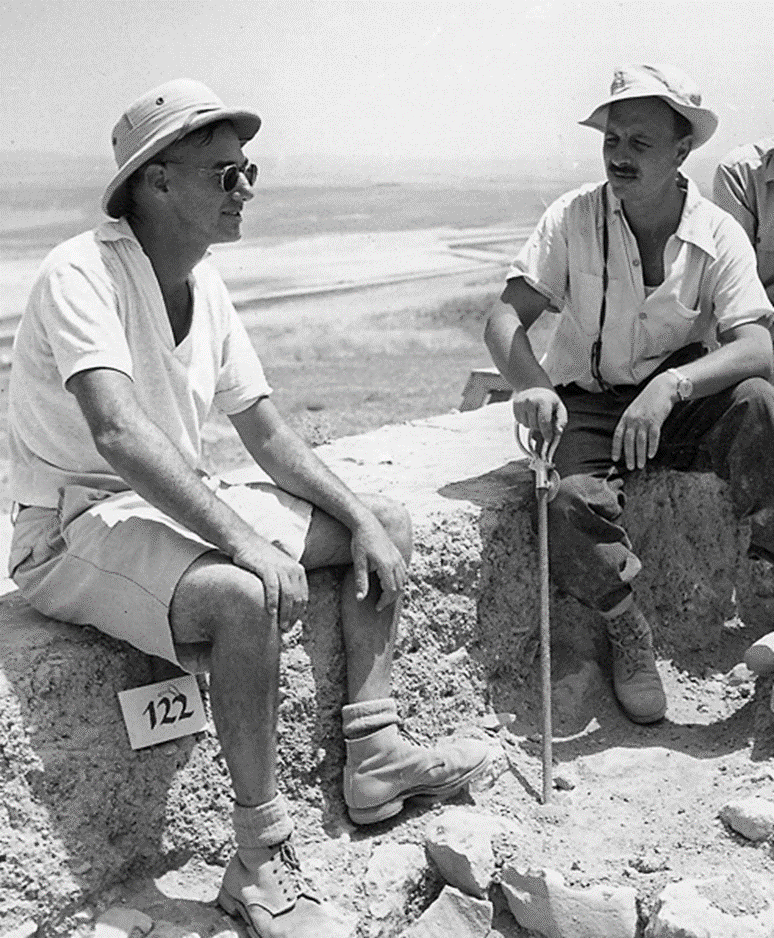 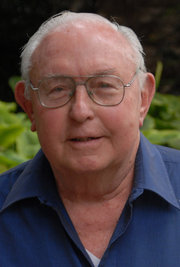 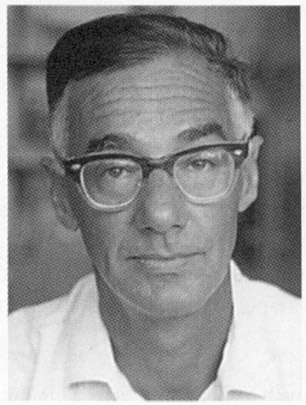 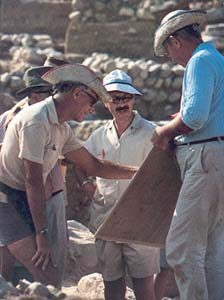 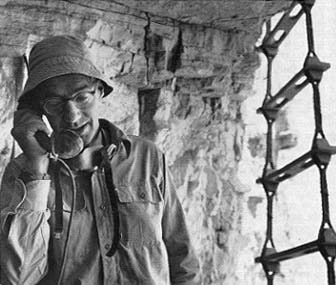 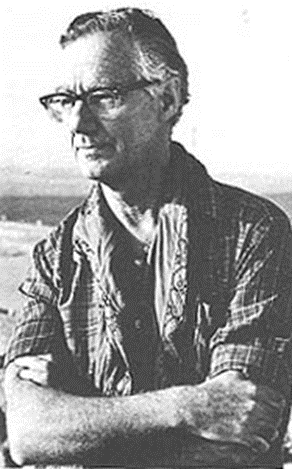 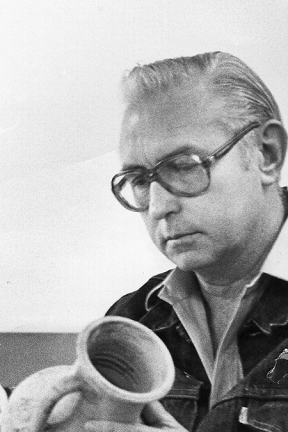 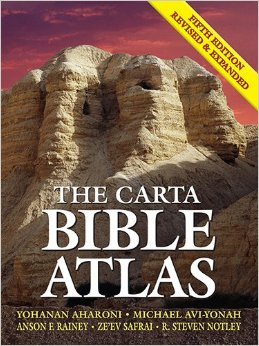 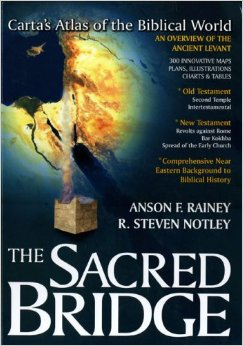 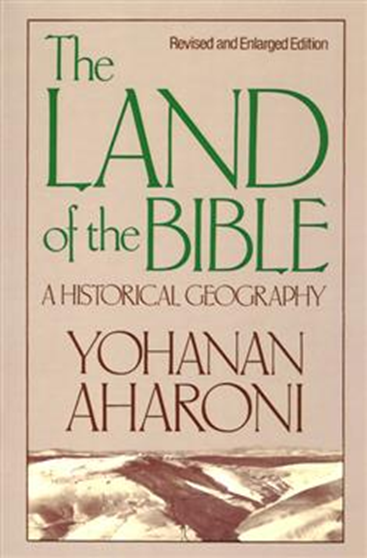 The Fertile Crescent:  James Henry Breasted (1865-1935)
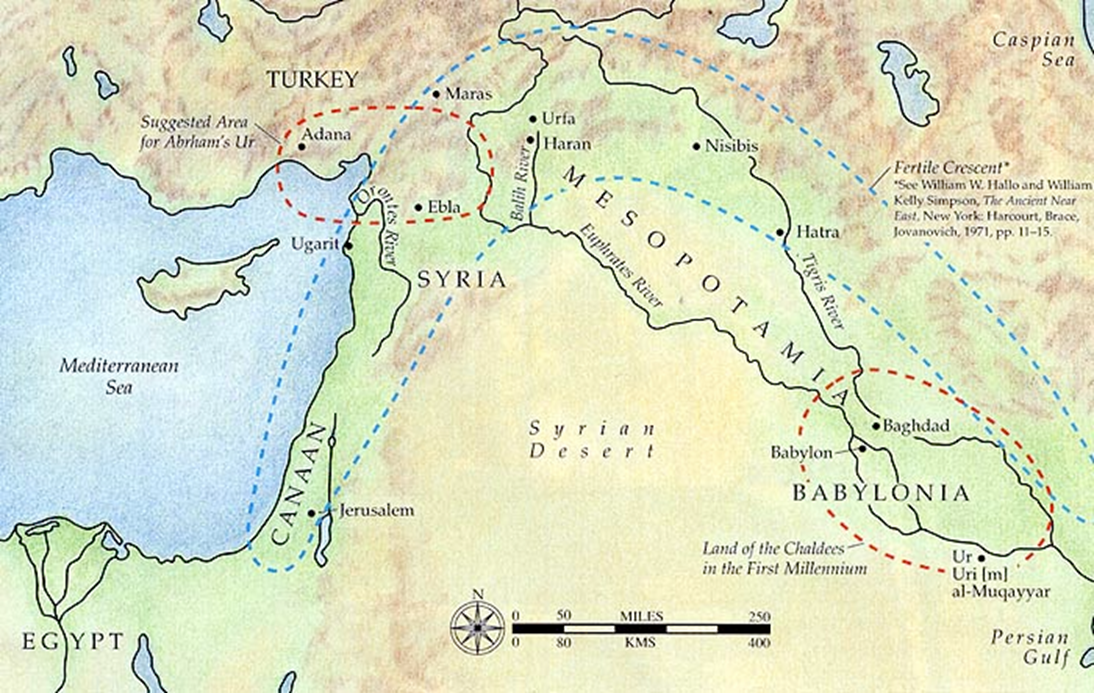 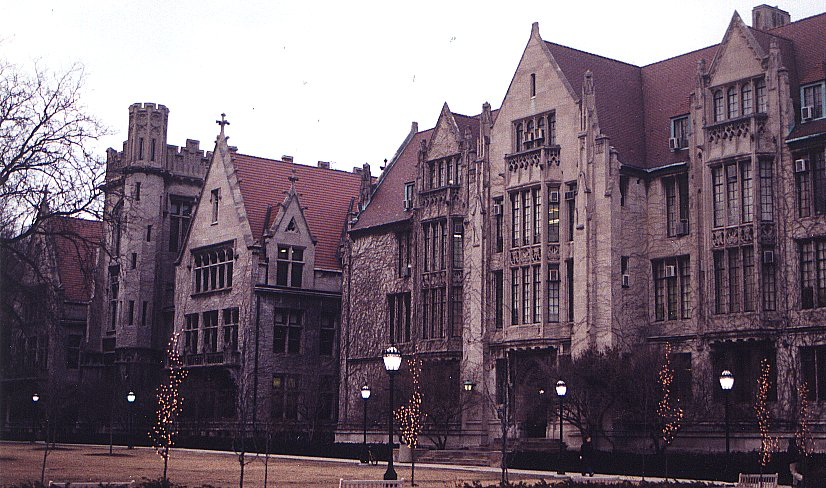 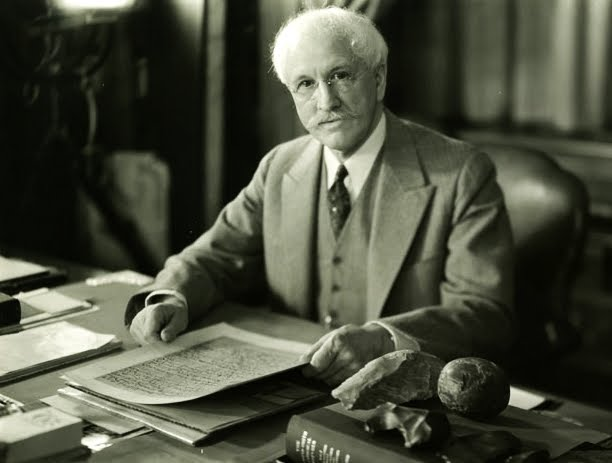 The Fertile Crescent:  The Holy Land in Context
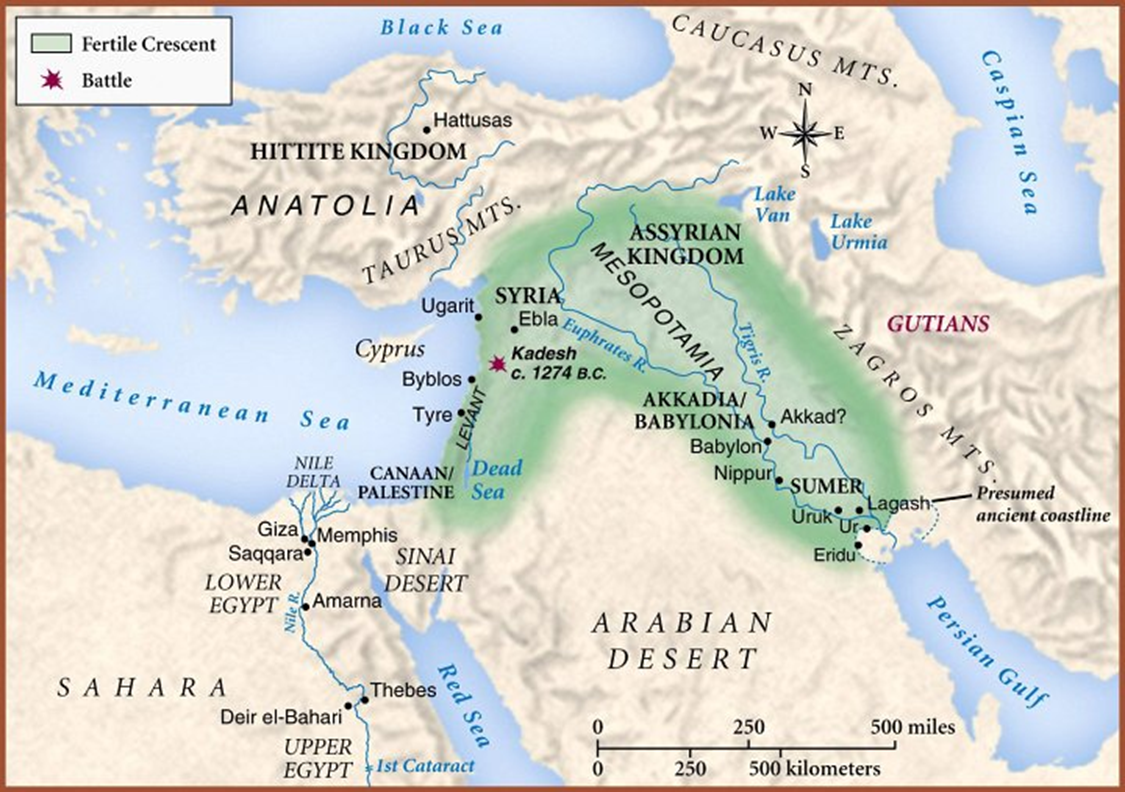 The Sacred Bridge to Three Continents
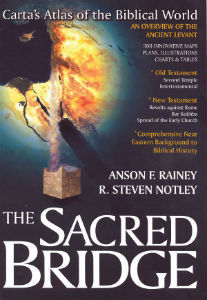 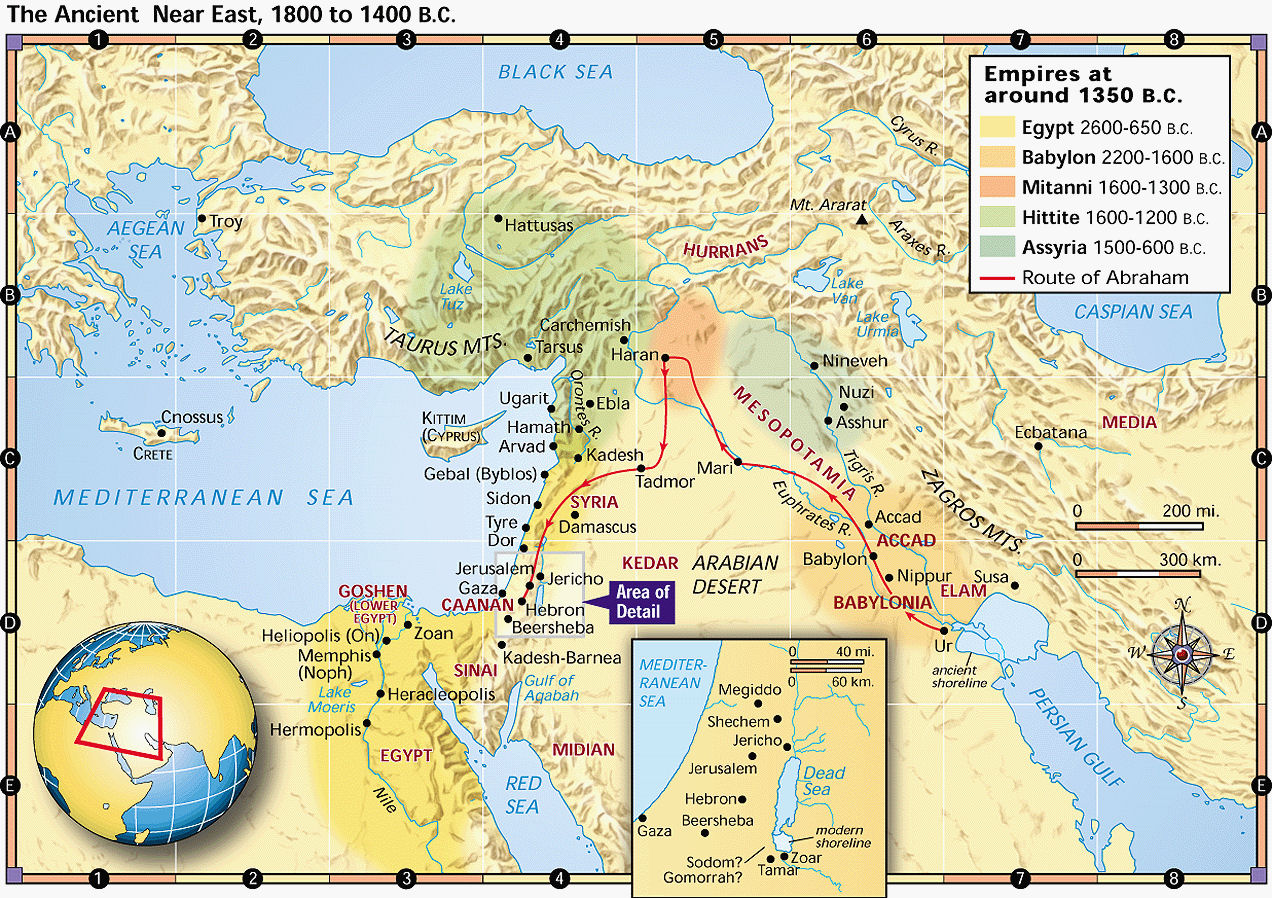 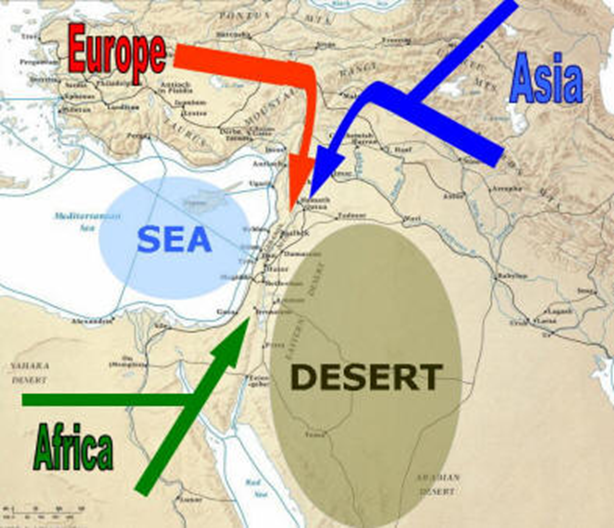 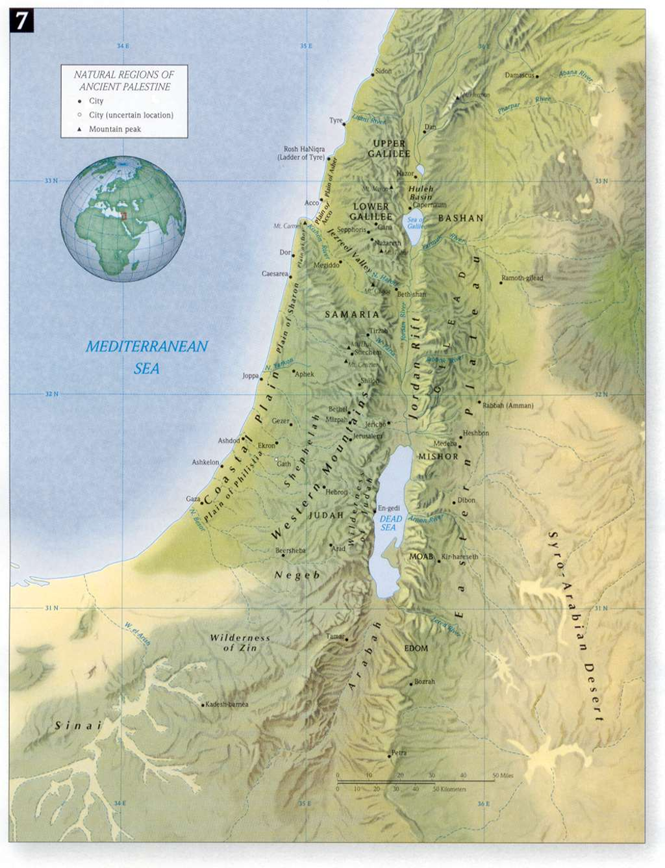 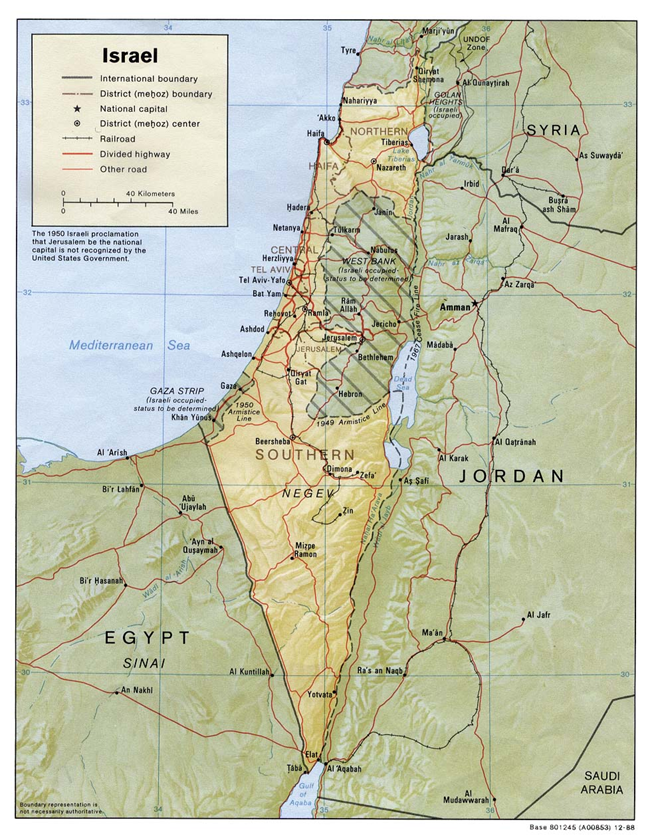 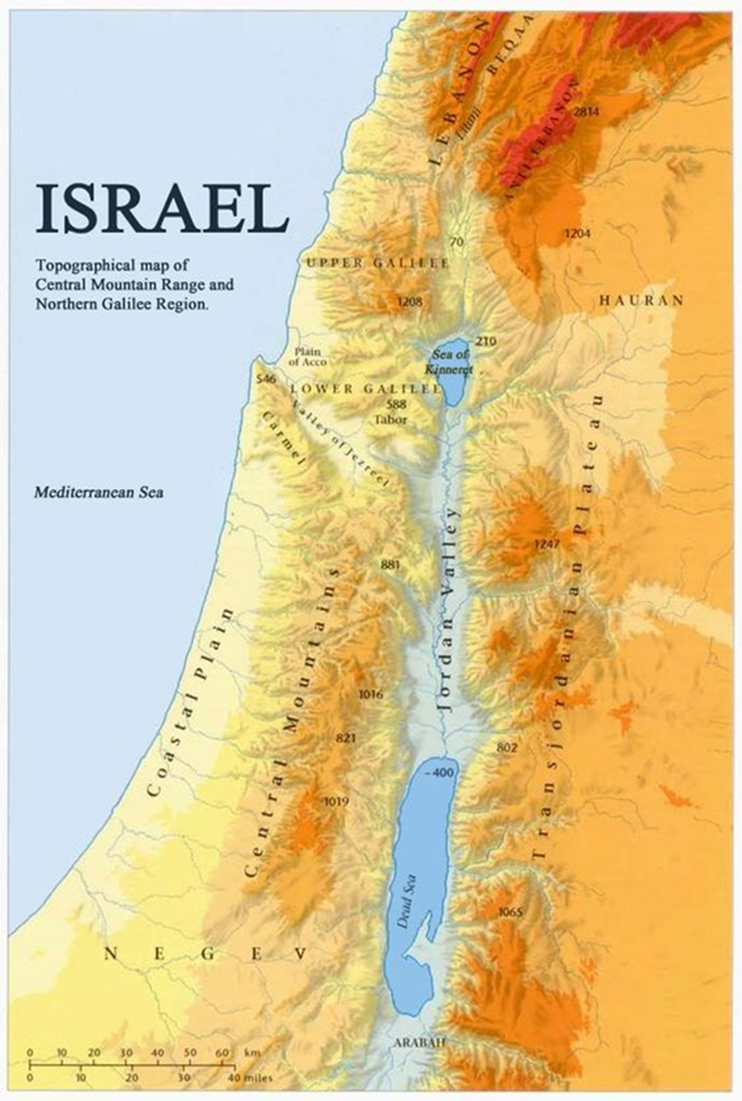 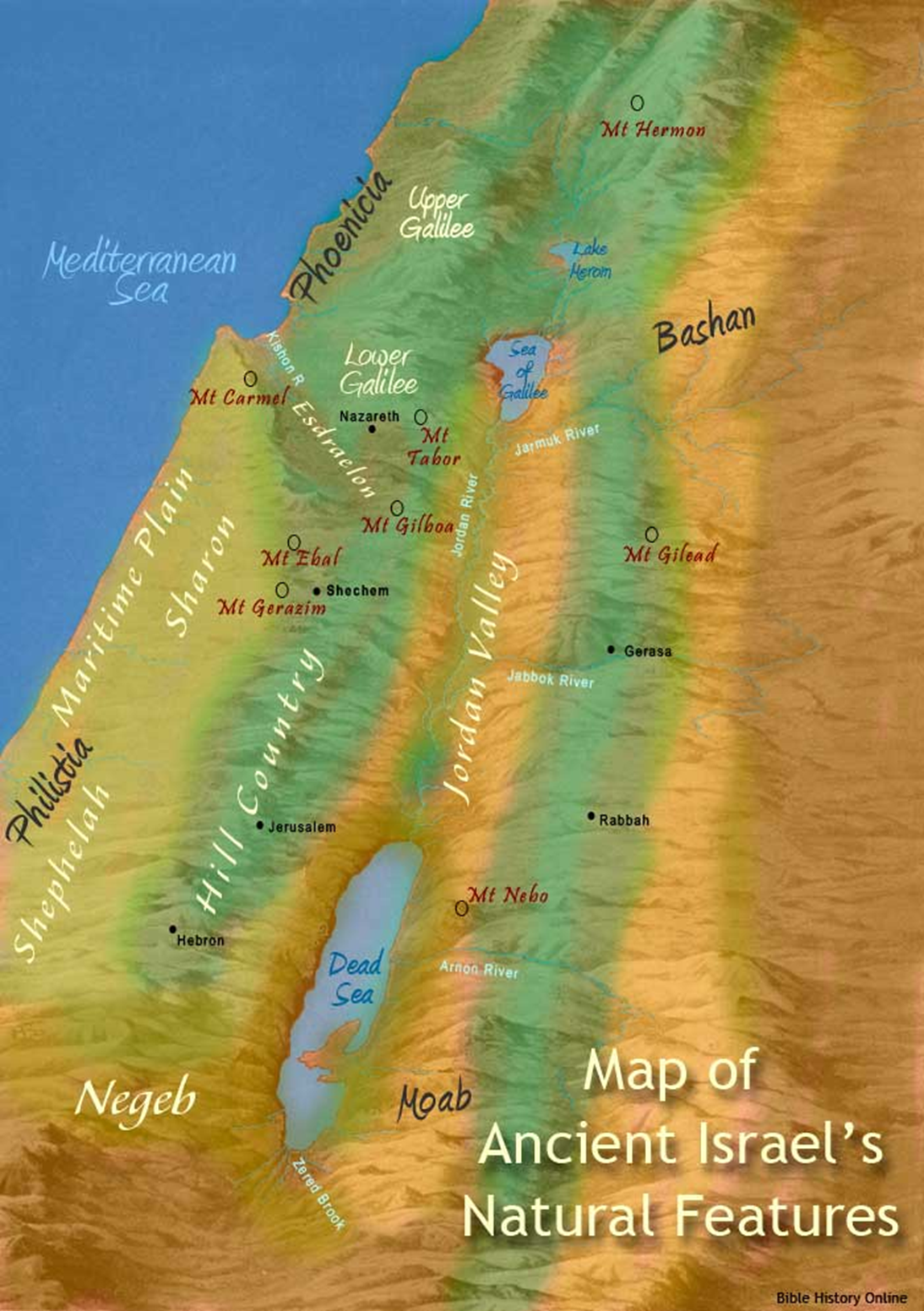 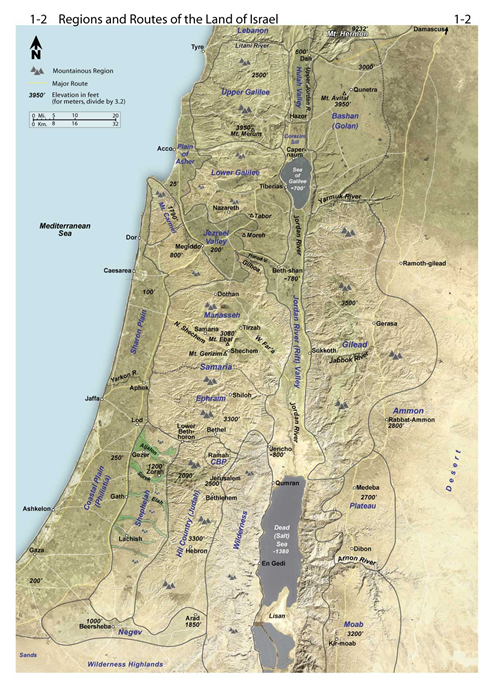 The Holy Land in Relief
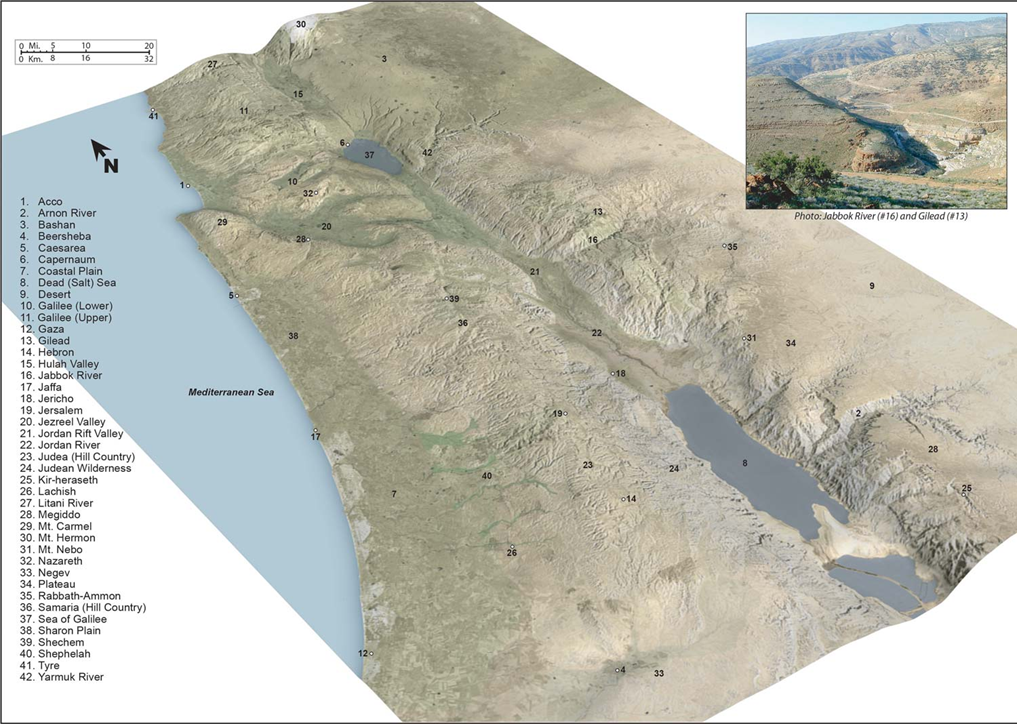 Topography and Geology
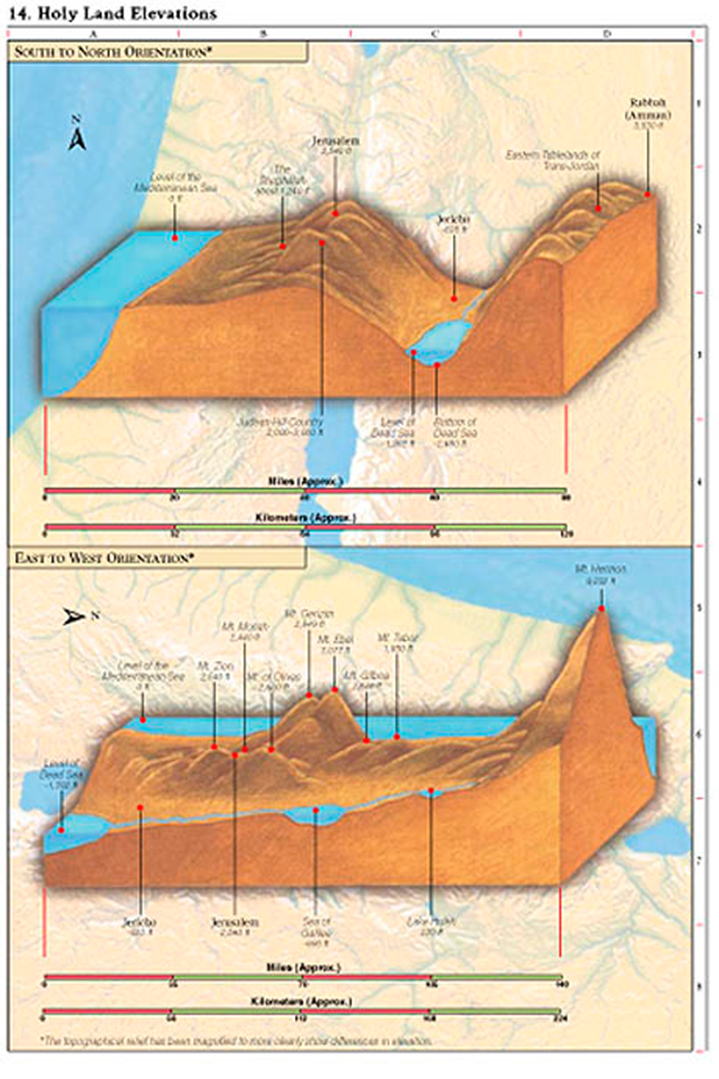 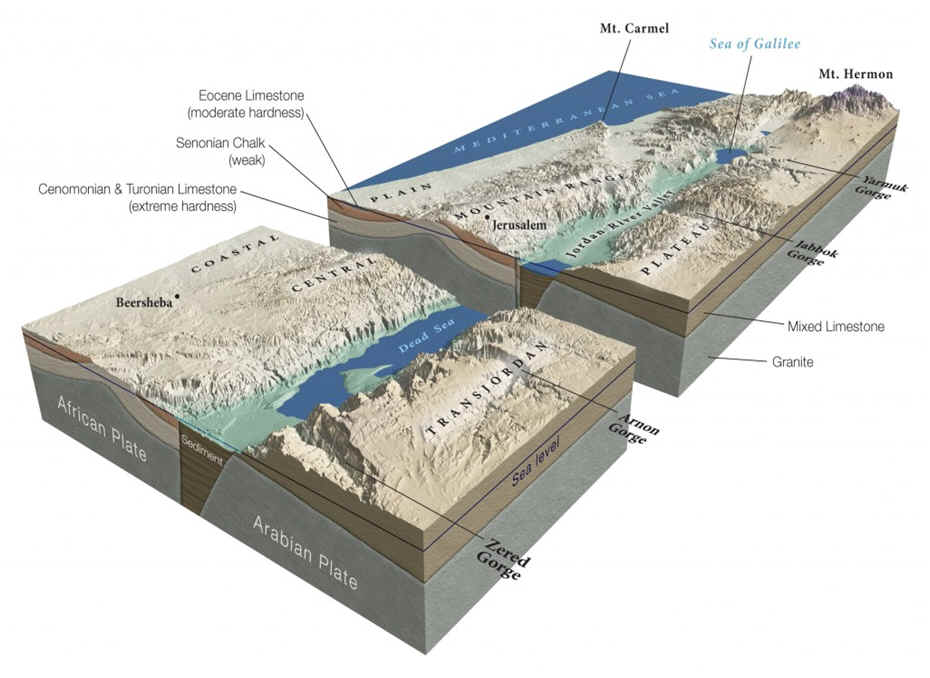 Canaan and Israel
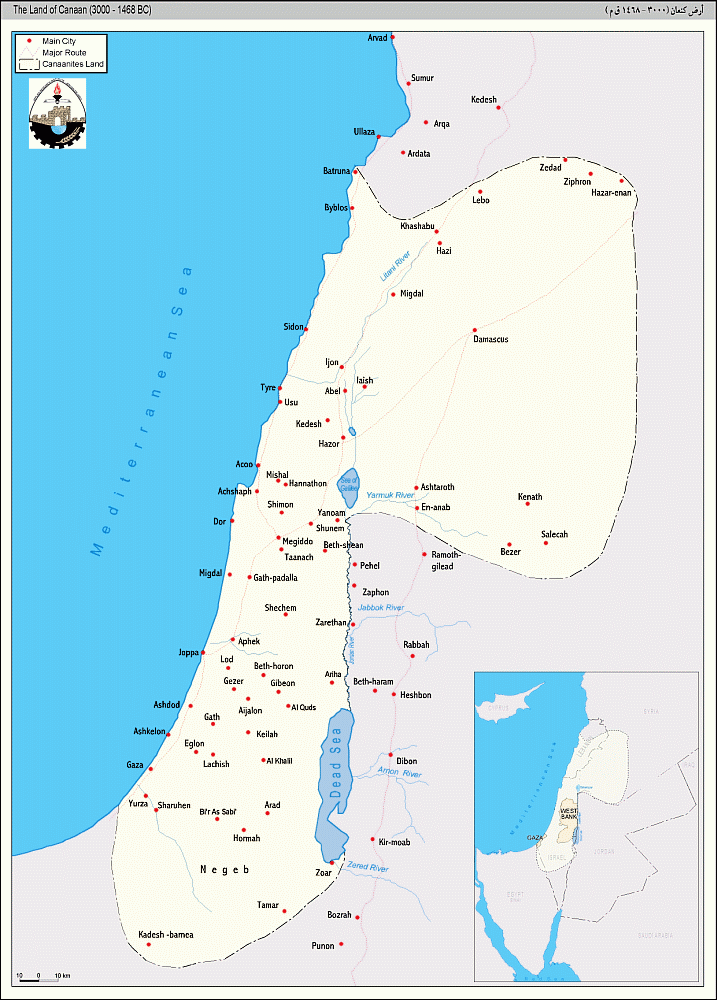 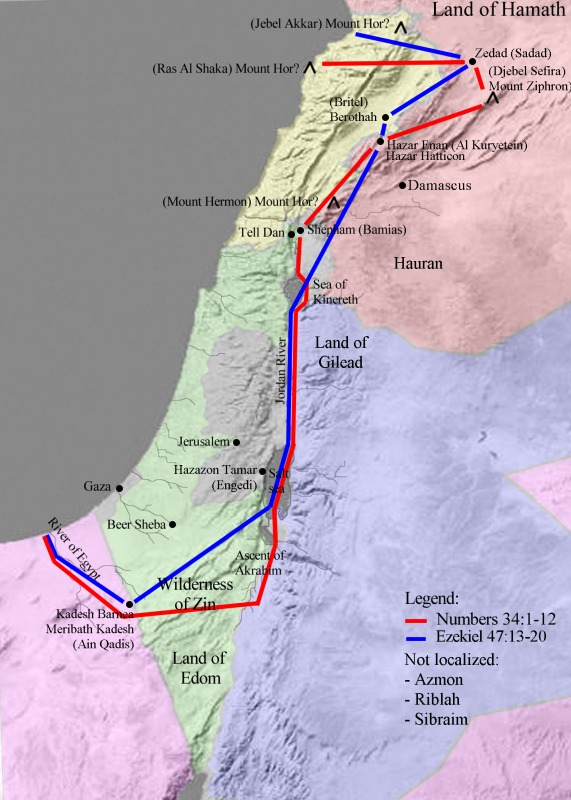 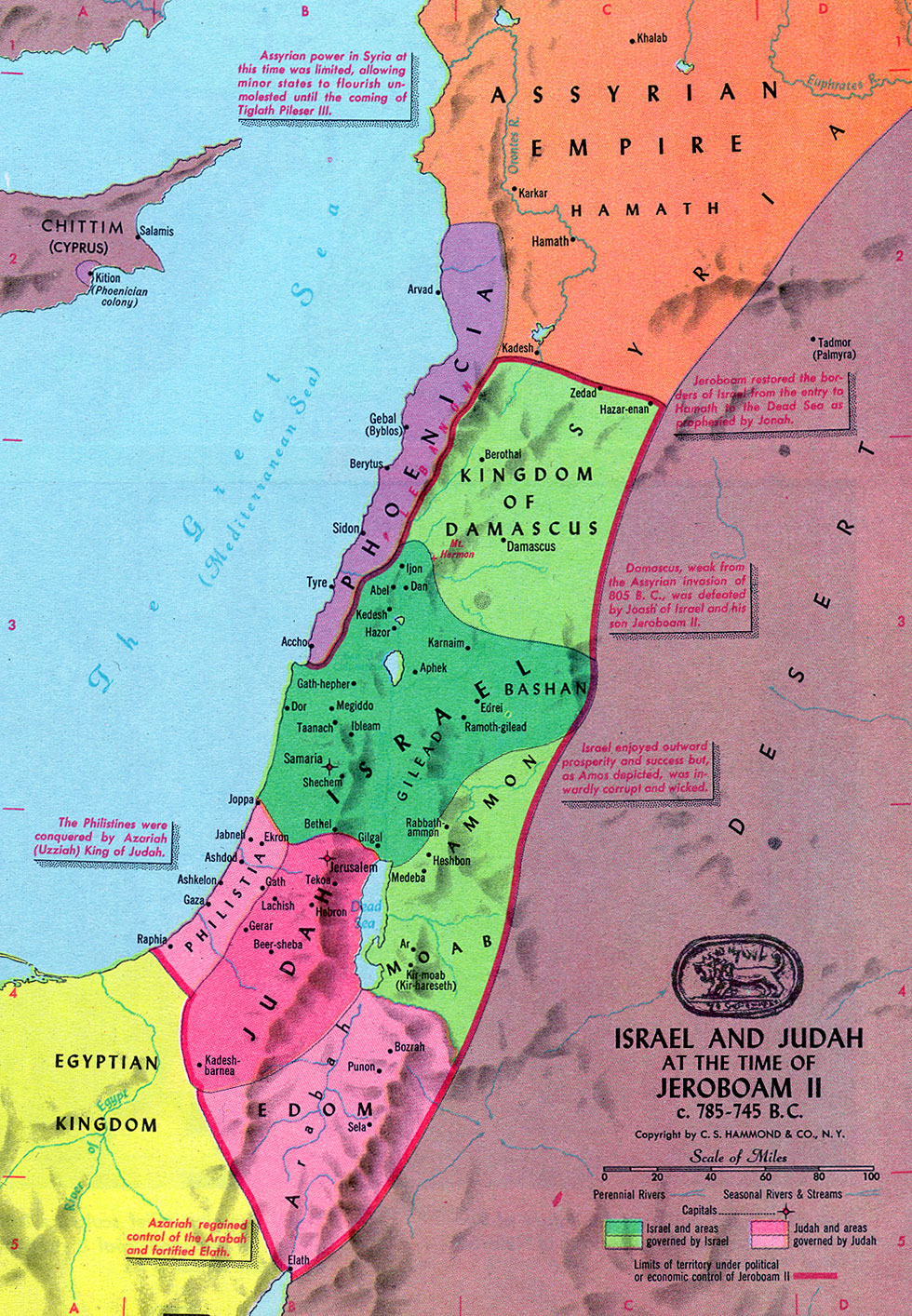 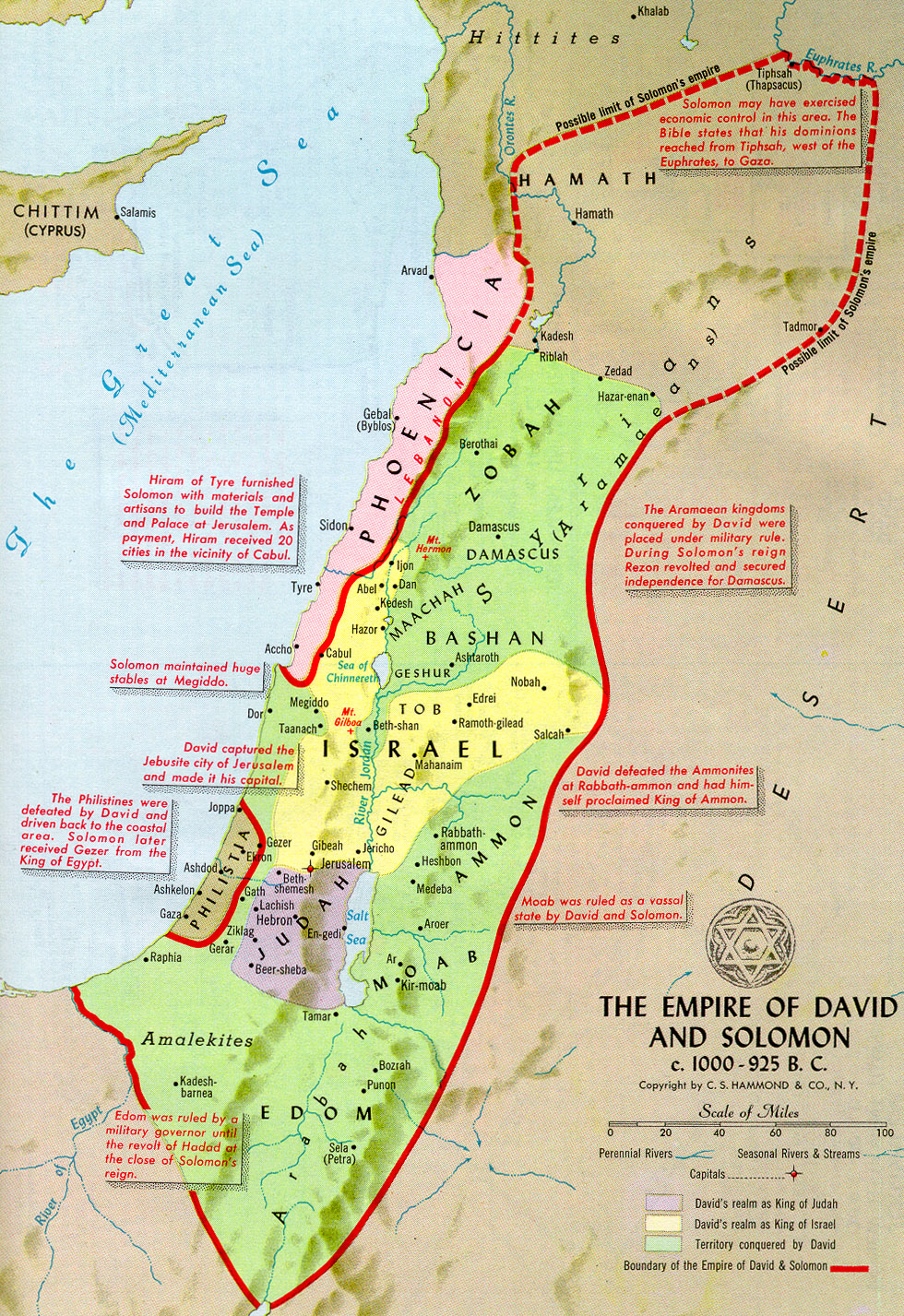 The Land of Israel and Its Neighbors during the Monarchy (1000-586 BC)The Kingdom of David and Solomon and the Divided Kingdoms of Israel and Judah
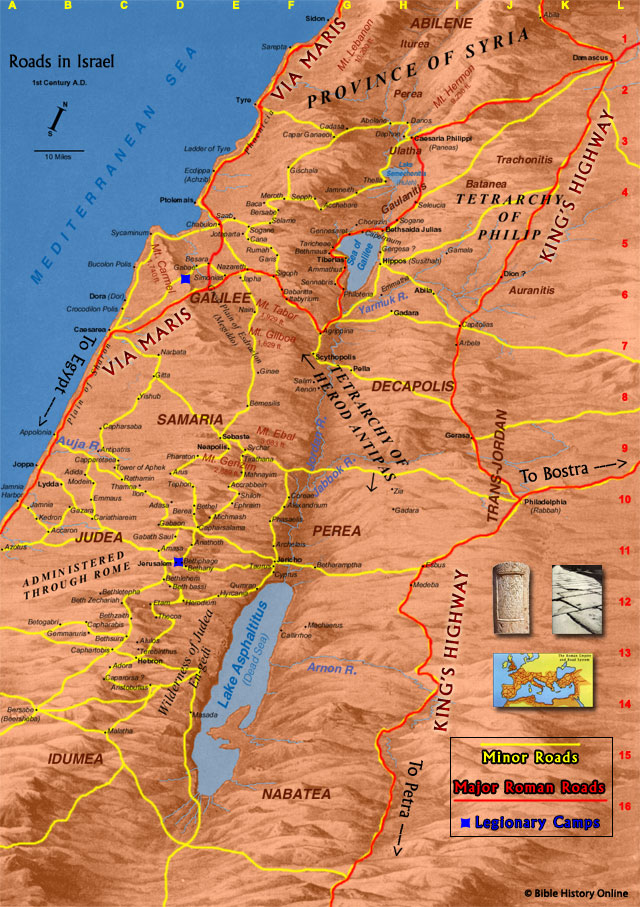 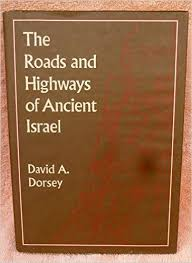 Roads and Routes
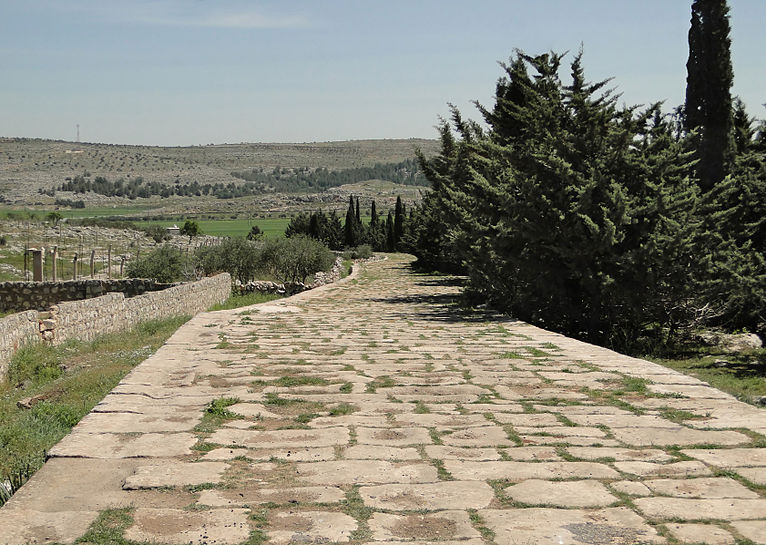 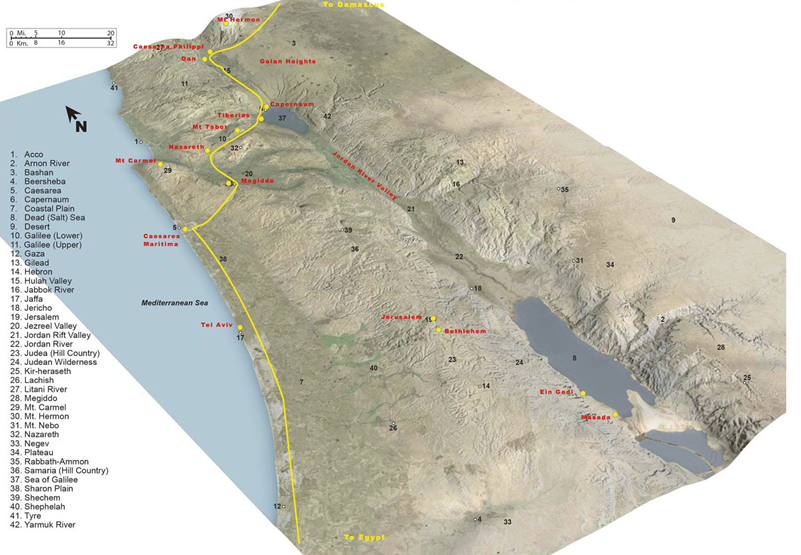 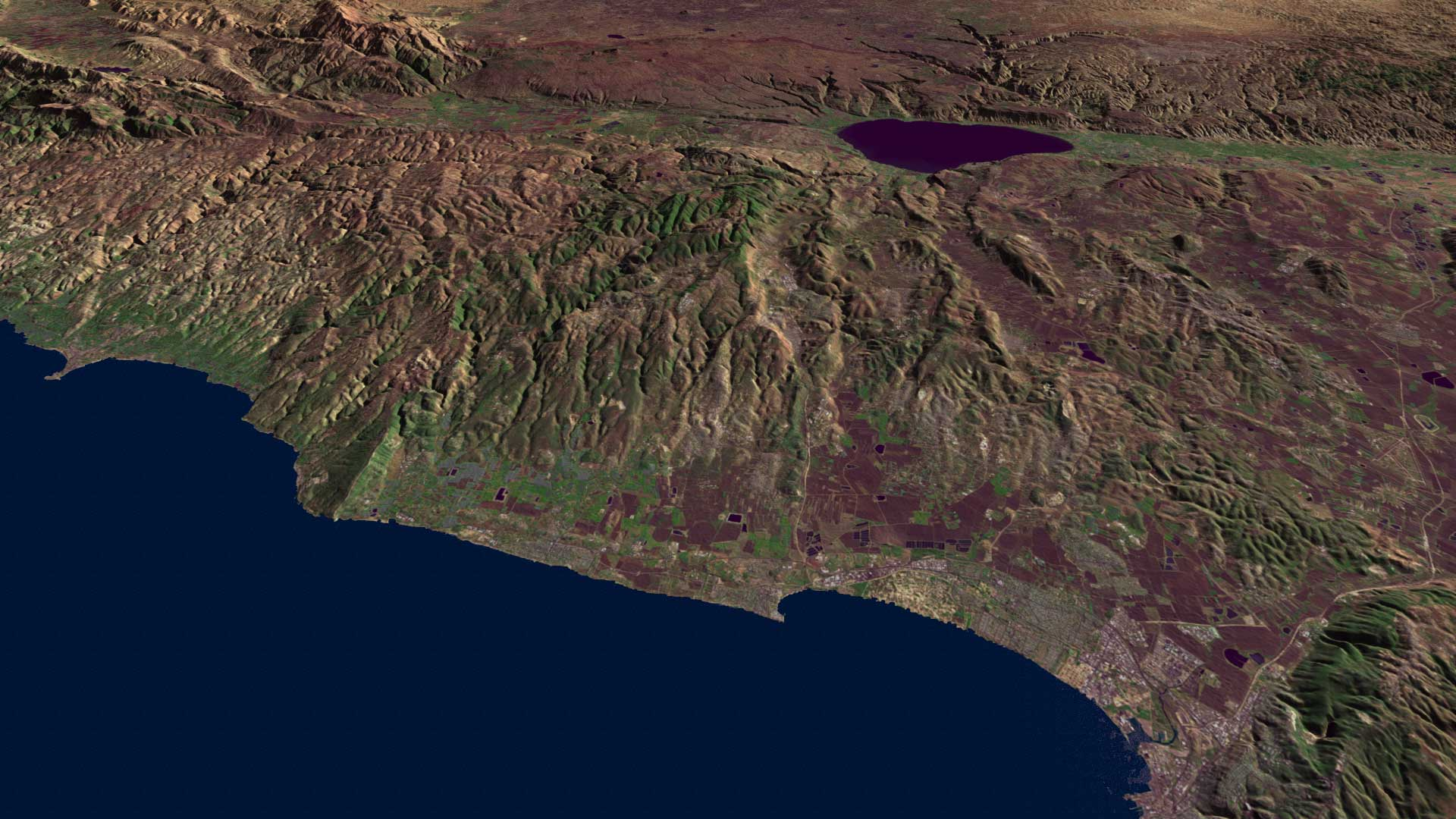 The Galilee RegionThe Plain of Akko and the Kishon River
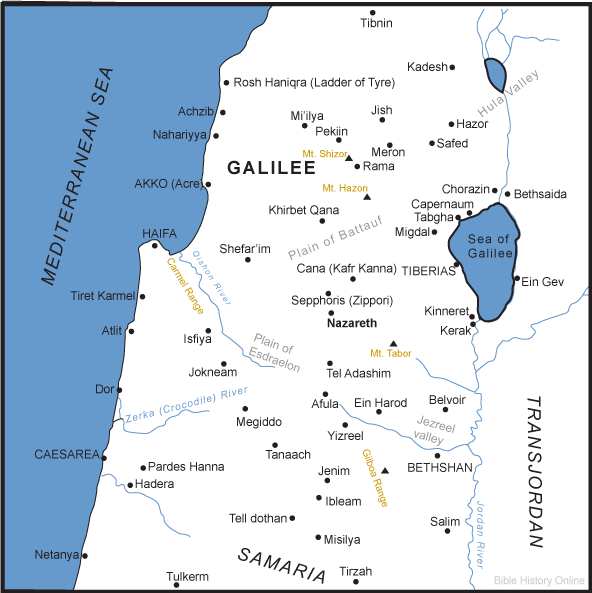 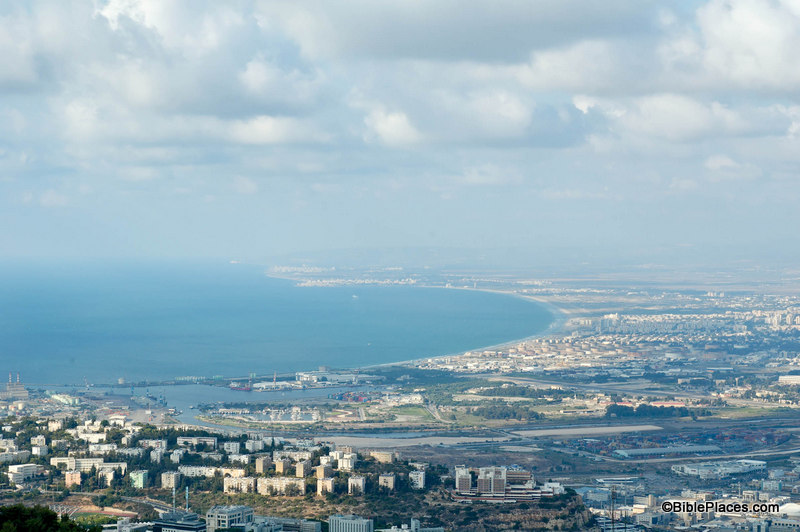 The Plain of Akko looking north to the Ladder of Tyre (Rosh haNiqrah)
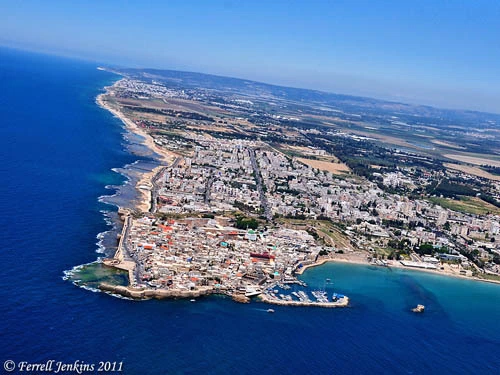 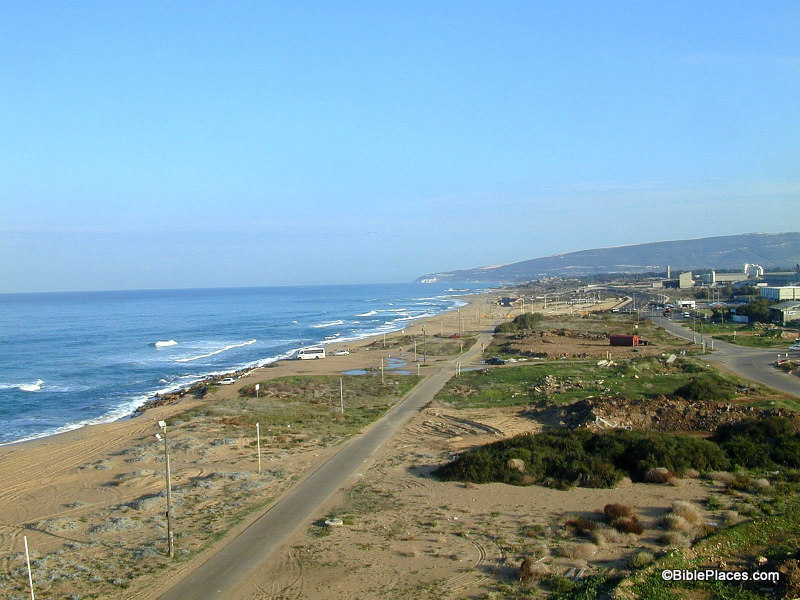 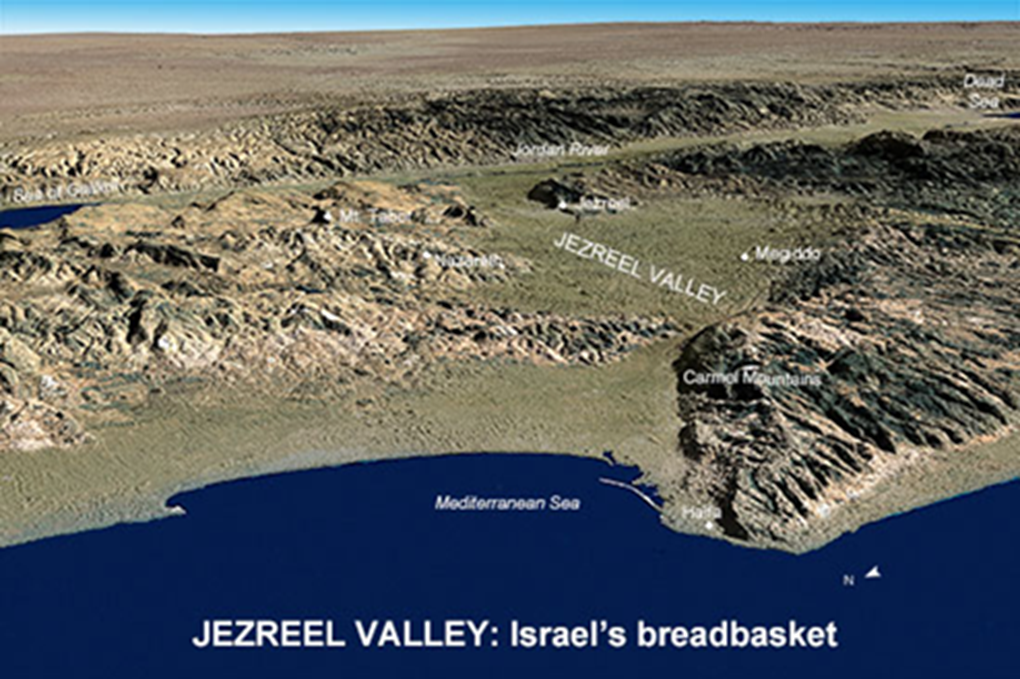 Biblical Cabul (Horvat Rosh Zayit): 1 Kgs 9:10-13, 2 Chr 8:2
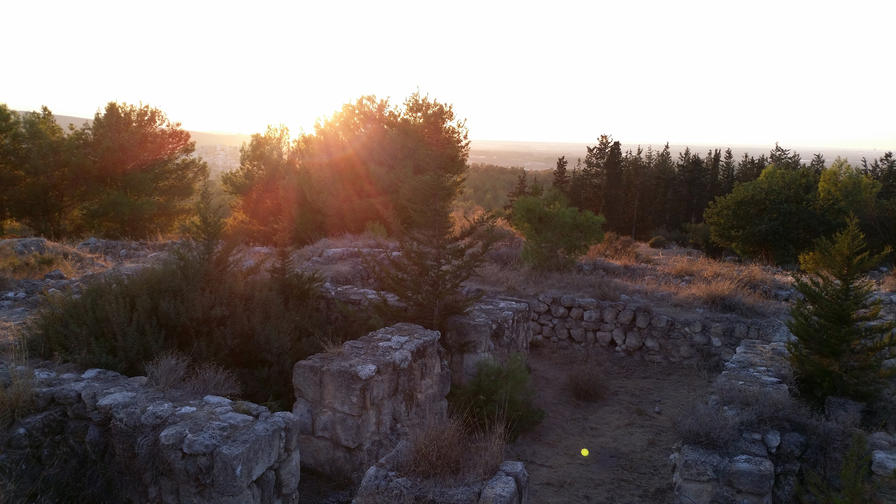 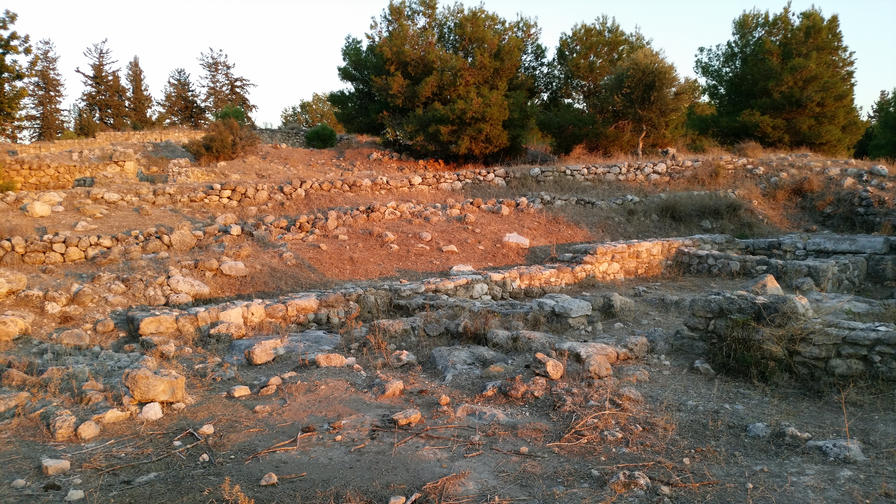 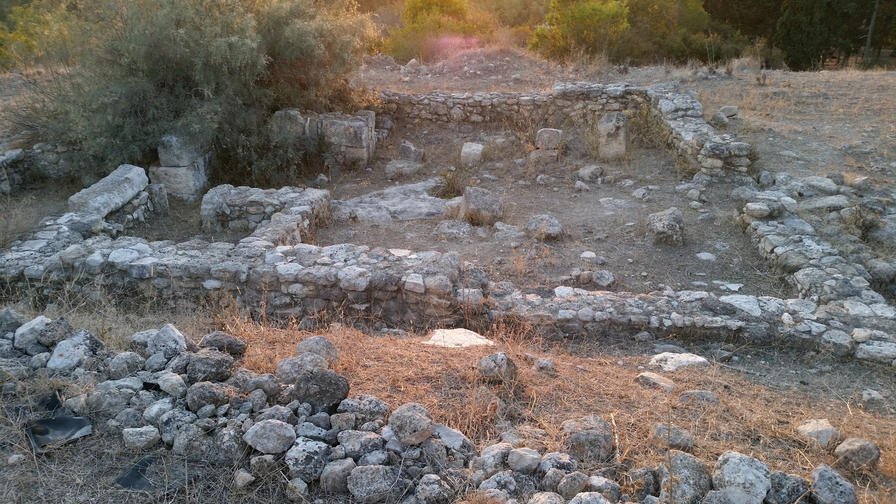 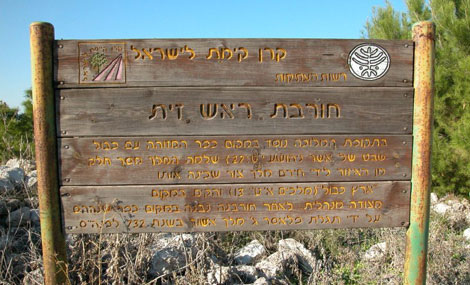 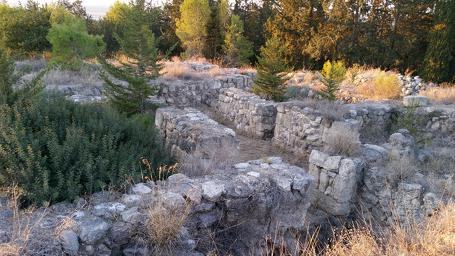 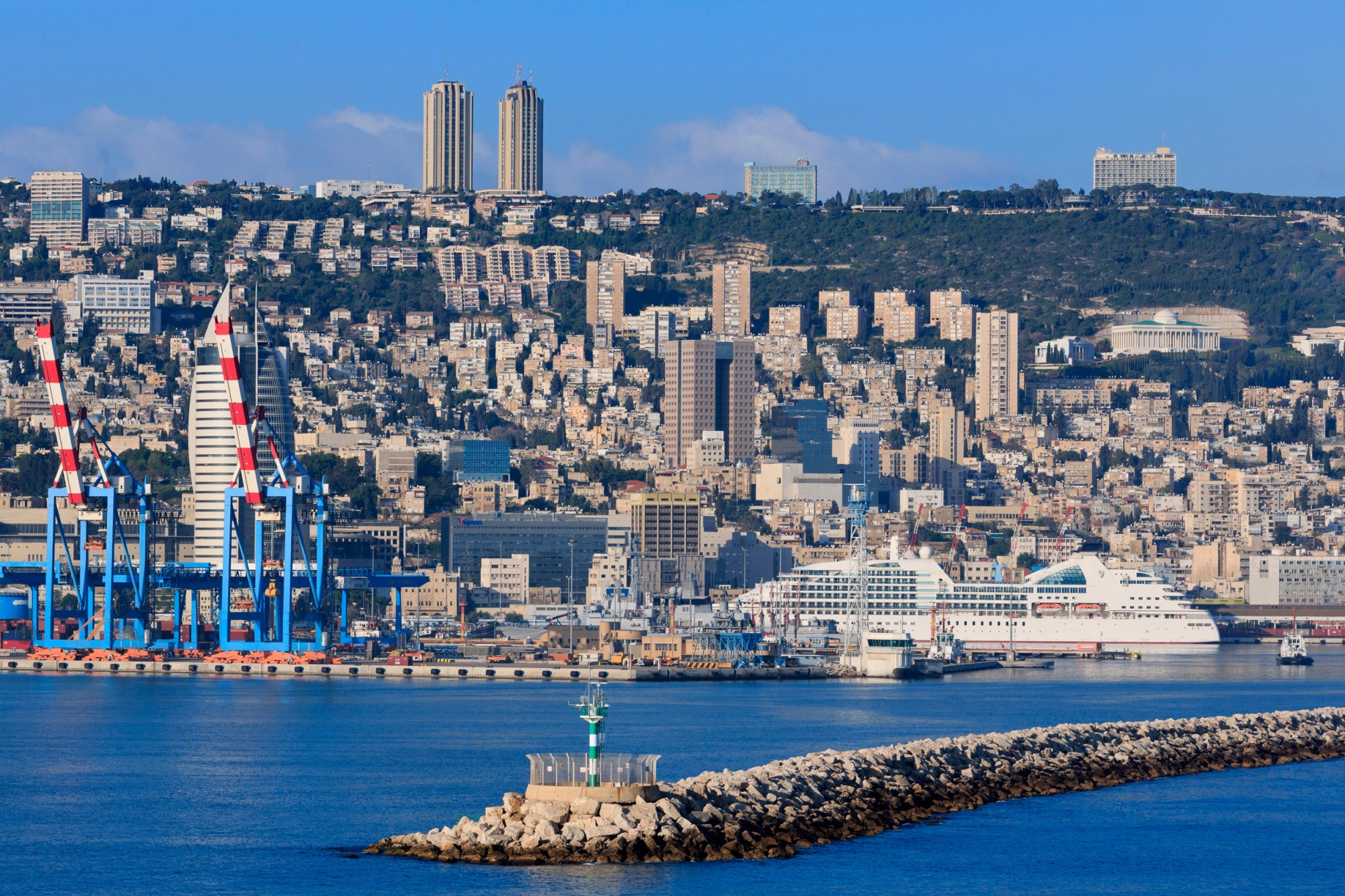 Haifa:  Israel’s Largest Port
The Ancient City of Akko (looking east)
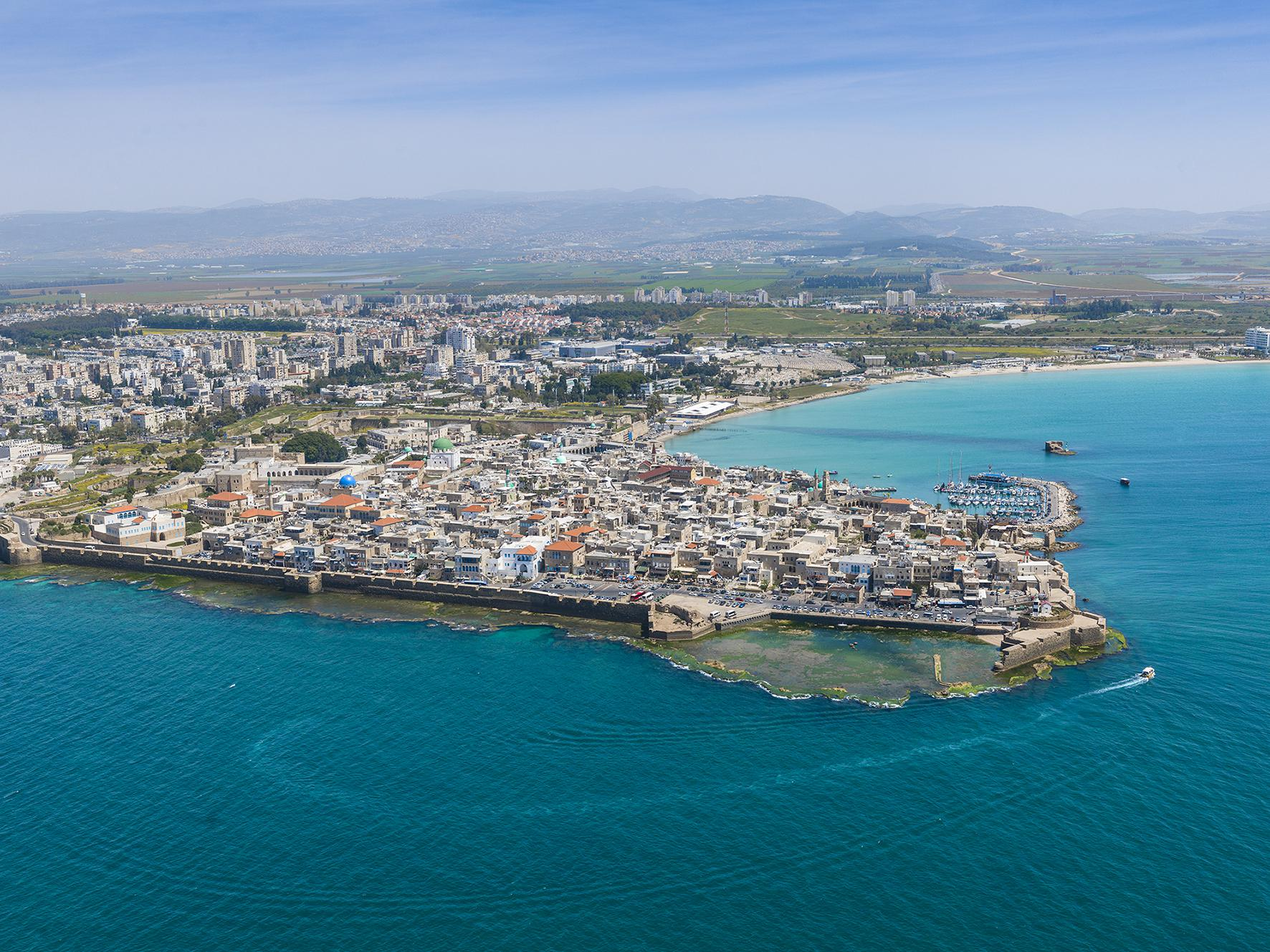